Graduate Student Orientation
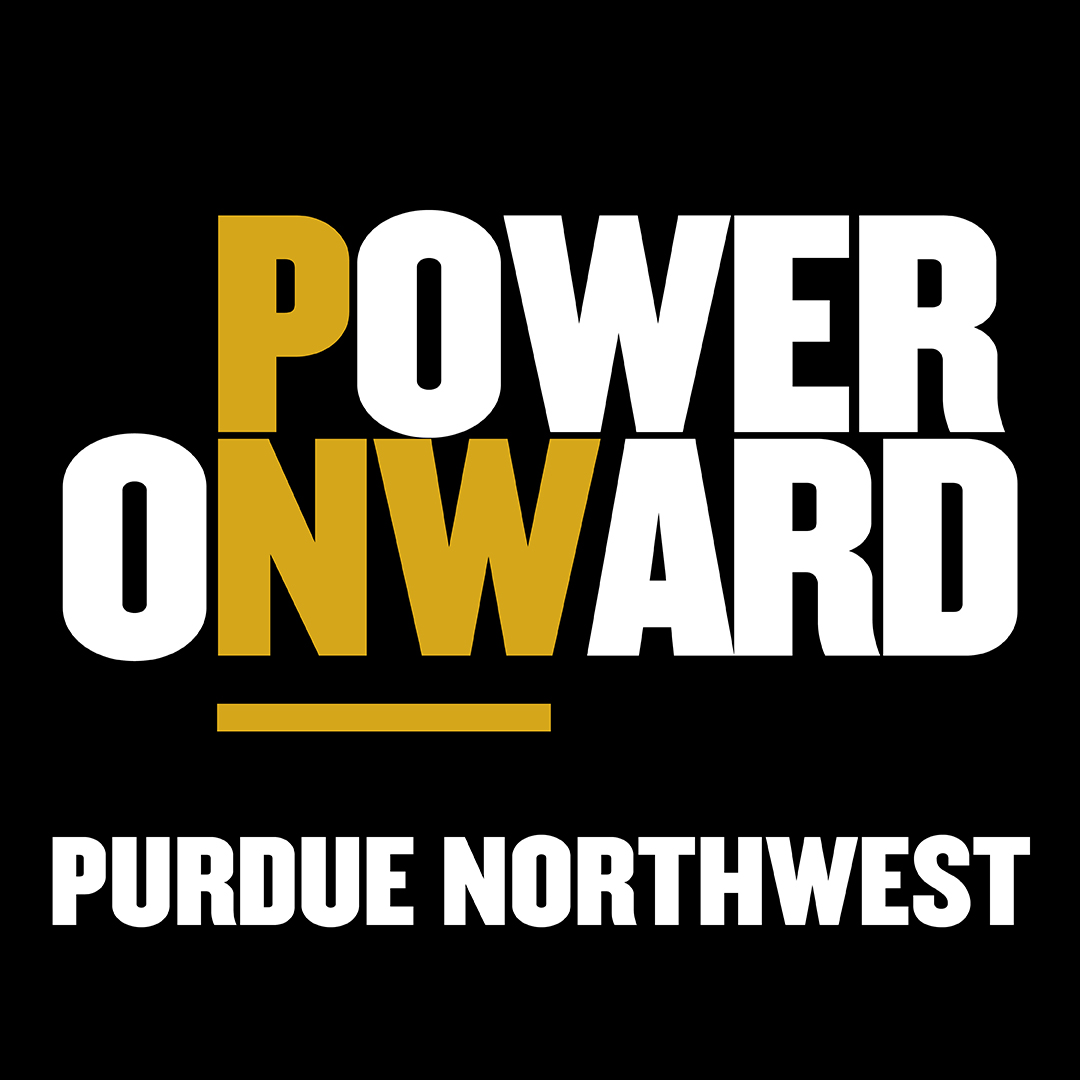 Welcome to PNW!
Joy L. Colwell
Director of Graduate Studies
Professor of Organization Leadership & Supervision
Graduate Studies
Meet our Team
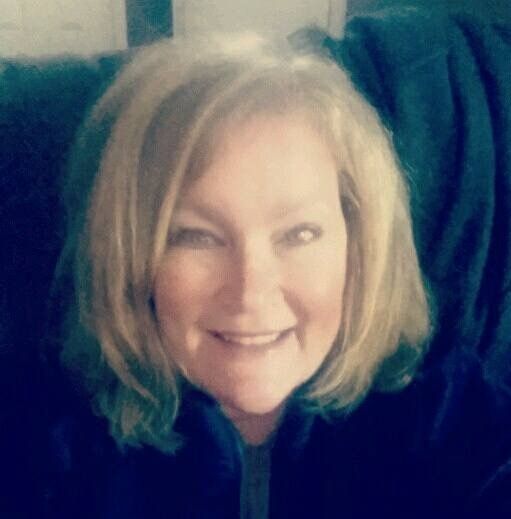 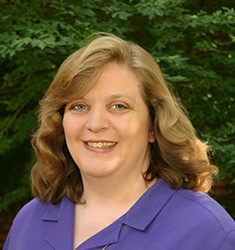 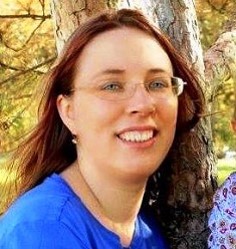 Margaret (Peggy) Greer
Associate Director of Graduate Admissions and Records
Janet Huber
Administrative Assistant
Lea Diaz
Clerk
242 Lawshe Hall
(219) 989-2257
grad@pnw.edu
PNW and Purdue University
PNW is part of the Purdue University Graduate School
PNW follows the rules and policies of the Purdue University Graduate School
Resources for PNW students can be found on the Graduate Studies webpage 
Resources can also be found on the Purdue University - West Lafayette Graduate School webpage  
Some information from Purdue University - West Lafayette is relevant to PNW such as graduate deadlines, academic performance requirements, thesis requirements, etc.
Graduate Studies Office
The Graduate Studies Office is located in Lawshe Hall, Room 242.
You can contact our office at (219) 989-2257 or grad@pnw.edu 
Office hours are Monday through Friday, 8:30 am to 4:30 pm.
Visit our office to submit required documents as noted in your admission letter, such as official transcripts and diploma.  
Official transcripts from universities located within the US can be emailed to grad@pnw.edu directly from the university.  We do not accept official international transcripts electronically.  
Some forms can be submitted directly to grad@pnw.edu, such as Graduate Staff Fee Remission forms. Please email or call the office with any questions. 
Our staff is available to assist students with questions via Zoom or in-person. Please contact the Graduate Studies Office for an appointment.
Graduate Student Late Fee
New for the 2021-2022 school year
Graduate students may be charged a $150 Graduate Late Fee for not adhering to graduation and document deadlines.
For more information, please visit the Bursar webpage or call (219) 989-2560 (bursar@pnw.edu).
Courses and Advising
Your academic advisor in your program of study can assist you with advising and registration. Your advisor will work with you on selecting the correct courses that are on your plan of study.
You can find the name of your academic advisor on the second page of your admission letter.
You can self-register through the myPNW portal. Make sure the courses that you register for count towards your degree/plan of study.
Graduate Student Handbooks and Information
Check with your department for a program specific student handbook.
Academic policies and procedures for the Graduate School can be found in the Purdue University handbook.
Purdue University Academic Catalog
PNW Catalog
PNW Student Handbook
Student ID Cards
For instructions on how obtain your ID, please visit the PNW ID Card webpage. 
When uploading your photo, please include your first and last name and your PUID.  
Please note that you are a graduate student. 
You will be contacted when your ID is ready.  IDs can be picked up in the New Student Orientation office in SUL 101.
Your PNW undergraduate ID is still valid if you become a graduate student.
A replacement ID costs $15. 
Please contact New Student Orientation at (219) 989-4160 or orientation@pnw.edu with any questions.
Student Login
Newly admitted graduate students should have received an admissions email from PNW, welcoming you to the university.
You also received a second email from PNW with information about usernames and authentication (BoilerKey) procedures.
You’ll use your PNW username and password to access a range of digital services.  Learn more about creating and changing your accounts by visiting the Accounts and Passwords webpage.
BoilerKey
BoilerKey is a two-factor authentication system that significantly improves the security of protected computer systems and accounts by requiring two forms of verification before access is granted.
For more information about BoilerKey, please visit the BoilerKey webpage.
Student Email
Every PNW student is provided with a Gmail account.
As part of the Google Apps for Education, email address are set to your PNW account username@pnw.edu.
All official University information will be sent to this account. 
Check for messages frequently.
For more information about your Gmail account, please the Gmail/Google Drive webpage.
Health Insurance
PNW is pleased to offer health insurance options to all students through Anthem Blue Cross Blue Shield Medical and Prescription Drug Plan, administered by Academic Health Programs (AHP).  For more information, please visit PNW Health Insurance webpage.
All international graduate students are required to submit proof of health insurance coverage. You must enroll in AHP insurance unless you have a policy that meets the waiver requirements. For more information on how to enroll, please visit the AHP/BlueCross BlueShield webpage.  
For more information regarding waivers, please visit the AHP/Anthem BlueCross BlueShield Waiver webpage.
Open enrollment for the Fall 2021 semester ends on September 7, 2021 at 4:00pm CST.
Failure to provide proof of health insurance or have an approved waiver on file will result in a hold being placed on your account and possibly being charged a $150 Graduate Late Fee (new for 2021-2022).   
Be sure to check your PNW email for more information regarding health insurance.
Financial Aid and Funding(Domestic Students only)
Financial Aid is located in Lawshe Hall, Room 130 (Enrollment Services)
Contact Financial Aid at (219) 989-2301 or finaid@pnw.edu. 
Graduate Student financial aid/support generally involves scholarships from specific sources, loans or graduate staff appointment or student worker positions. Your employer may also offer tuition reimbursement.
Graduate Staff Appointments
A graduate staff appointment offers a tuition remission and a small monthly stipend.  
Graduate staff may work as teaching assistants, research assistants or graduate professionals.
Positions are very competitive, since there are far more applicants than positions available.  
Check with your program to see if there are any positions available. You can also check with other departments on campus. 
Graduate staff must submit a signed fee remission form each semester that they wish to receive the tuition remission.
For more information regarding graduate staff appointments, please visit the Graduate Staff Appointment webpage. 
Please contact the Graduate Studies Office at (219) 989-2257 or grad@pnw.edu with any questions.
Plan of Study
Graduate education is controlled by a Plan of Study or degree requirements which show the courses you will take to earn your degree, along with any other requirements for graduation.
The electronic Plan of Study (ePOS) system can be found through the myPNW portal.    
Click on the Graduate School tab
Under Graduate Studies, select “Create Graduate Plan of Study”,  portal under Graduate School (Graduate Studies/Create Graduate Plan of Study) 
ePOS will be available to new graduate students after one semester of enrollment.
You can find instructions for ePOS on the Graduation Guide webpage.
Credit hours required for your program vary by degree.
Thesis, non-thesis, coursework based programs available.
Academic Expectations
Graduate students are expected to maintain a “B” (3.0/4.0) cumulative graduate GPA.
Must have a 3.0 average to graduate.
Some programs do not allow all “C” grades on the plan of study.  Please check with your academic advisor/program.
If you do have “C” grades, you  will need to offset those with “A” work to maintain a 3.0 GPA.
Library Resources
It is strongly recommended that you learn about the resources that are available to you at the library for your graduate level studies in your discipline.
Many sources are available online or through Interlibrary Loan.  
Please visit the Library webpage for more information.
Writing Resources
Purdue University West Lafayette Writing Lab. 
PNW Writing Center - Find support for any writing task from trained peer tutors, including workshops, group sessions and electronic sessions (over email).
Citation Management or Reference Management Software (e.g. EndNote, Zotero, Mendeley), either free or purchased, may be helpful to  you in your studies.
Investigate the usefulness of the software and start using early in your studies.
Student Software
Software may be available at an educational discount.
Some software titles are available at Purdue University West Lafayette through ITAP
Software List
Services for Students
Technical Support and Customer Service
Need technical assistance?  PNW’s Customer Service Center is ready to help.

Office hours are Monday through Friday, 8:00 am to 4:30 pm.
Contact Customer Service at (219) 989-2888 or csc@pnw.edu. 
Customer Service Website
Information Services Website
Parking
Open parking exists for all students in an area not restricted for handicapped parking, staff parking, or reserved parking.  
Parking in handicapped areas will be restricted to those vehicles which display a valid state issued placard or plate, or valid temporary handicapped permit issued by Purdue University Police Department.
Students who hold a Graduate Staff Appointment can park in staff parking as long as  you have a hanging permit in your car.  For more information, visit the PNW Parking and Fees website.
Summer Classes
Summer offerings are available but are more limited.
For best selection and availability, register early for summer courses.
Thesis Information
Janice Novosel (Novosel@pnw.edu) is the Thesis Format Advisor at PNW.  She can assist you with questions concerning formatting the thesis and with your thesis deposit.
Work with your program advisor or academic department to keep on track with all graduation requirements when choosing the thesis option.
Health-Care FacilitiesThe PNW community, including students, faculty and staff, has easy access to primary care with health-care facilities on our Hammond and Westville campuses.
Hammond Campus
Regional Health Clinic
2250 173rd Street
Hammond, IN 46320
(219) 989-4005
regionalhealthclinic.org 

Hours
Monday: 8:00am to 4:00pm
Tuesday: 11:00am to 7:00pm
Wednesday: 9:00am to 5:00pm
Thursday: 9:00am to 5:00pm
Friday: 8:00am to 4:00pm

Services include family medicine and behavioral healthcare. 

Specialties include:
Adolescent medicine
Chronic disease management
Men’s health
Women’s health
Routine lab tests and screenings
Benefit assistance
Pharmacy services
Westville Campus
LaPorte Physician Network
Maureen Panares, DNP, FNP-BC
Dworkin Student Services and Activities Center
1401 S. US Hwy 421
Westville, IN  46391
(219) 304-6100

Hours
Wednesday: 7:30am to 6:00pm


Assessing, diagnosing and treating diverse student populations and families of all ages who are experiencing acute illnesses and chronic conditions.
Services include:
Physicals and annual wellness exams
Sick visits
Basic lab draws
Treatment of minor injuries
Screening and monitoring of acute and chronic conditions
Vaccinations and immunizations
Well-woman exams and PAP tests
Assessment and basic treatment of certain eating disorders
Counseling Center
PNW’s Counseling Center provides free and confidential mental health services to currently enrolled students. 
The Counseling Center offers a range of counseling and psychological services to the university community.  These services include personal counseling for students, couples counseling, group therapy, referral and advocacy and crisis or walk-in services.
The Counseling Center staff also provide outreach and psycho-educational programming, consultation to individuals and other units within the university, participation on university committees and referral to specialized mental health services off campus.
Locations
Hammond Campus
Riley Center
2250 173rd Street
(219) 989-2366

Westville Campus
Technology Building 101
(219) 989-2366

For more information, please visit the PNW Counseling Center webpage.
International Graduate Students
SEVIS check-in and orientation is mandatory for all international students.
All international graduate students must submit proof of an Academic Health Program (AHP) health insurance policy or have an approved waiver on file. Please visit the AHP Waiver webpage for waiver requirements. This must done prior to September 7, 2021 at 4:00 pm CST.  Failure to do so will result in a hold being placed on your account a possibly being charged a $150 Graduate Late Fee.  Submit proof of coverage to the Graduate Studies Office either through email (grad@pnw.edu) or in person (LAWS 242).  Please visit the PNW Student Health Insurance webpage for more information. 
Submit all required documents to the Graduate Studies Office, such as official transcripts and diploma, as noted in your admission letter.
Contact International Student Services (iss@pnw.edu) for more information about orientation, SEVIS check-in and questions about immigration.
Announcements and Reminders
Be sure to check your PNW email often as this is our official communication mode.
Follow us on Facebook (Purdue Northwest Graduate School) – deadlines and important information will be posted.
myPNW portal – Graduate Studies tab
PNW Graduate Studies Webpage and Graduate School Calendar
Making the most of your time as a PNW Graduate Student
You take the lead in your education
Opportunity to really focus in depth on your subject
Graduate courses rely on students for more participation, preparation, presentation, leaderships and discussion in classes
Make your studies a priority -  plan to do well, make your academics a focus
Take advantage of opportunities to participate in research or presentations
Learn from your peers
Get to know your professors and faculty advisor
Find the resources here that are helpful in your discipline, such as the library
We have a lot of resources – ASK!
FAQs
Where do I submit my required documents, as noted on my admission letter?
All official transcripts and diplomas are to be submitted to the Graduate Studies Office.  Diplomas are verified and returned to the student.  
Official transcripts from schools within the United States can be emailed directly to grad@pnw.edu.  
International official transcripts can be hand delivered to our office, in a sealed envelope or mailed directly to the Graduate Studies Office.  We do not accept international transcripts via email.
I already submitted my transcript with my application.  Why do I have a hold on my account for official transcript?
Transcripts that students upload with their application are considered “unofficial”.  You can be admitted with unofficial transcripts with the condition that you provide an official transcript during your first semester.  The official transcript must come directly from the university either in a sealed envelope or emailed to grad@pnw.edu.  We do not accept international transcripts through email.  Those must be hand delivered or mailed directly to our office.  For more information, please visit the Graduate Studies website.
What do I do if there is a hold on my account?
Check you admission letter and make sure that you have satisfied all of your admission conditions.
Contact the Graduate Studies Office at (219) 989-2257 or grad@pnw.edu.
FAQs (continued)
Can I purchase Health Insurance through PNW?
PNW offers Health Insurance to all PNW students through Anthem BlueCross BlueShield administered by Academic Health Programs (AHP).  For more information, please visit the PNW Student Health Insurance webpage.  
It is mandatory for all International Graduate Students to submit proof of health insurance coverage.  You must purchase your policy through Academic Health Programs (AHP) unless you have a policy that meets the requirements of a waiver. Please visit the AHP Waiver webpage for more information regarding waivers.     
Where do I submit my Graduate Staff Fee Remission form?  Do I need to submit a new form each semester?
You can bring your completed and signed form to the Graduate Studies Office or you can email it to grad@pnw.edu.  
You need to complete a new form for each semester that you want to receive a tuition remission.
Why can’t I access my electronic plan of study?
You will have access to your electronic plan of study after one semester of enrollment.
Why are some of my courses missing on my electronic plan of study?
Courses that do not automatically populate into your plan of study need to be entered in manually under future courses.  Plan of study instructions can be found of the Graduate Guide webpage.